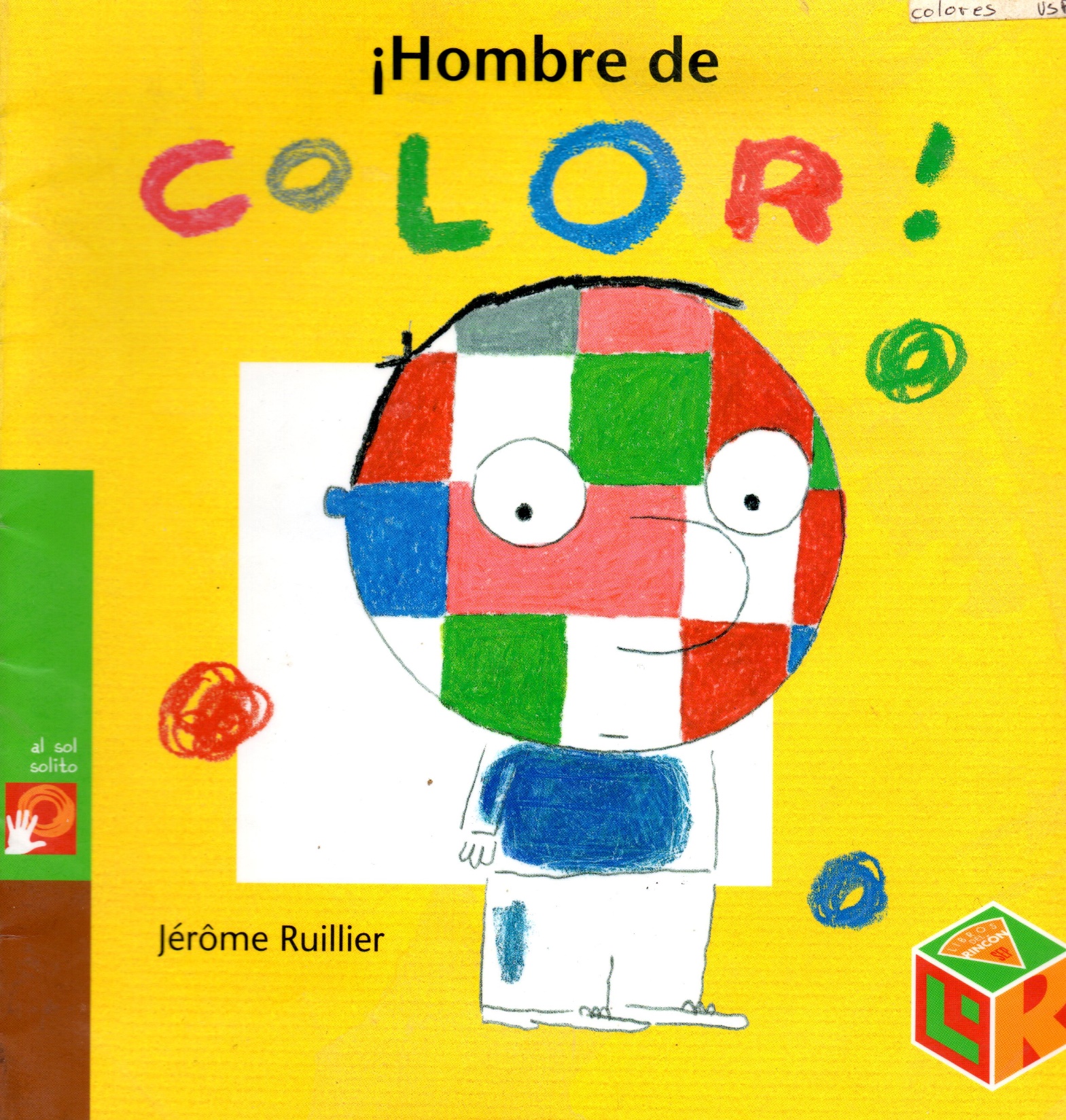 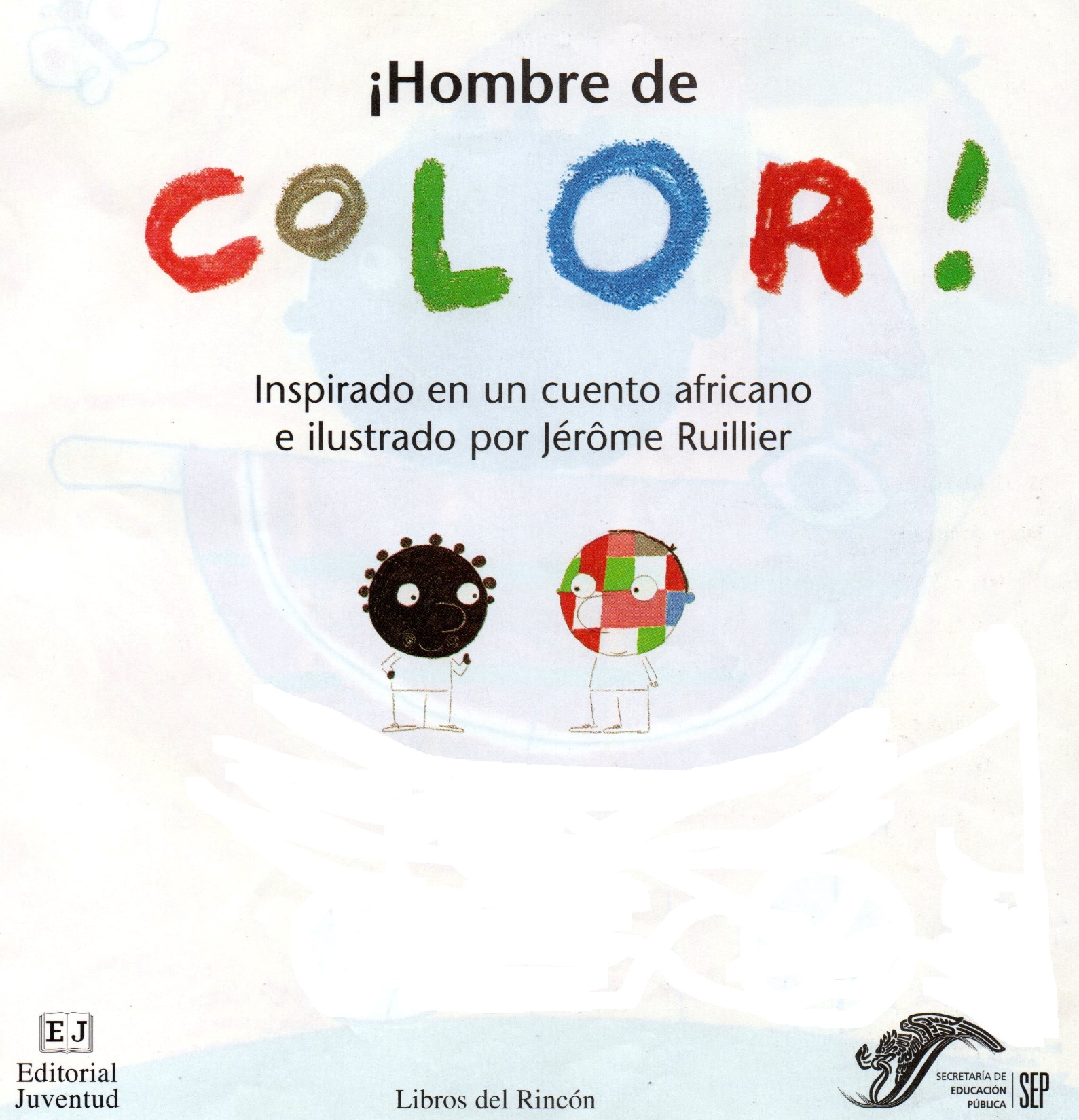 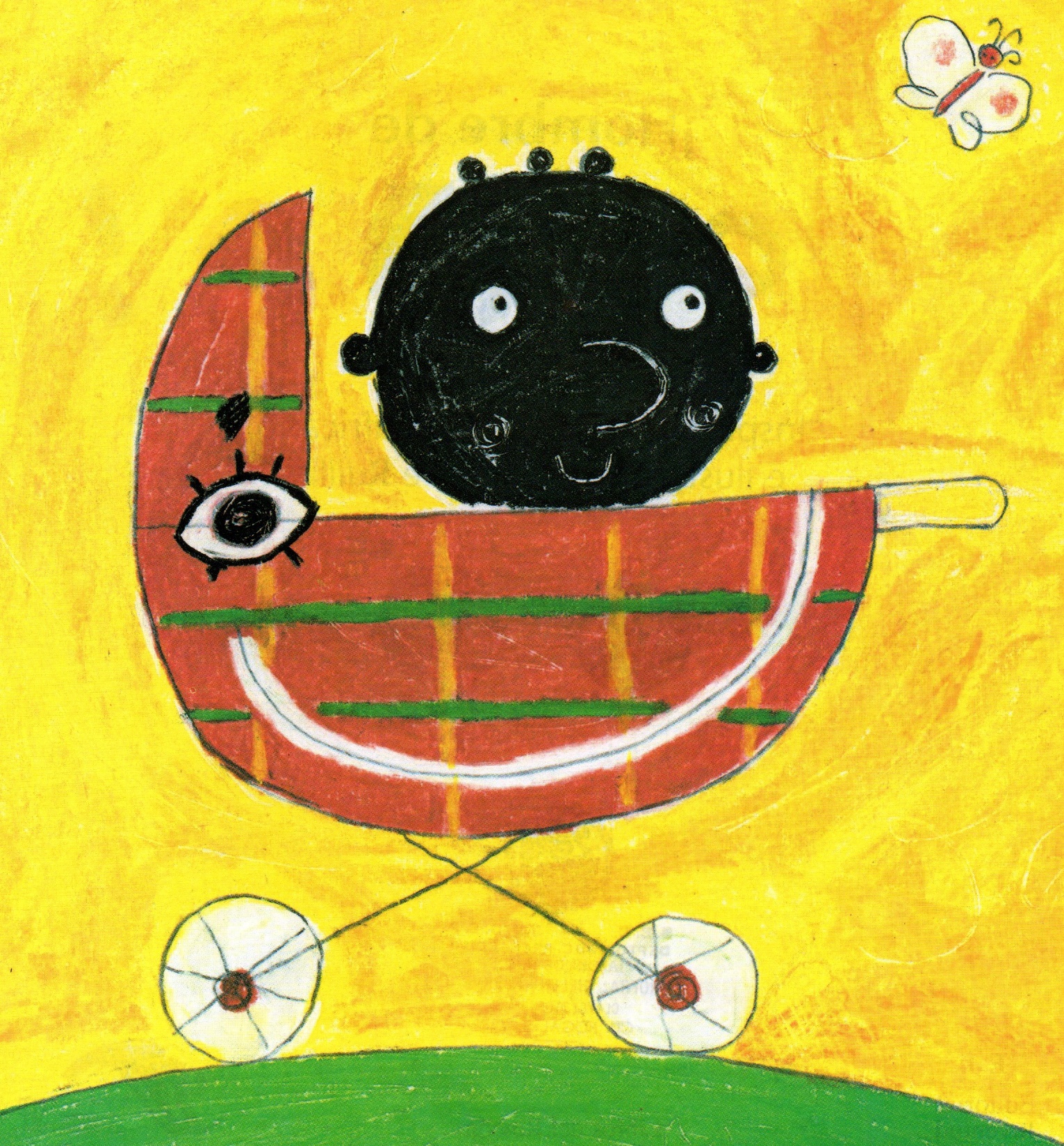 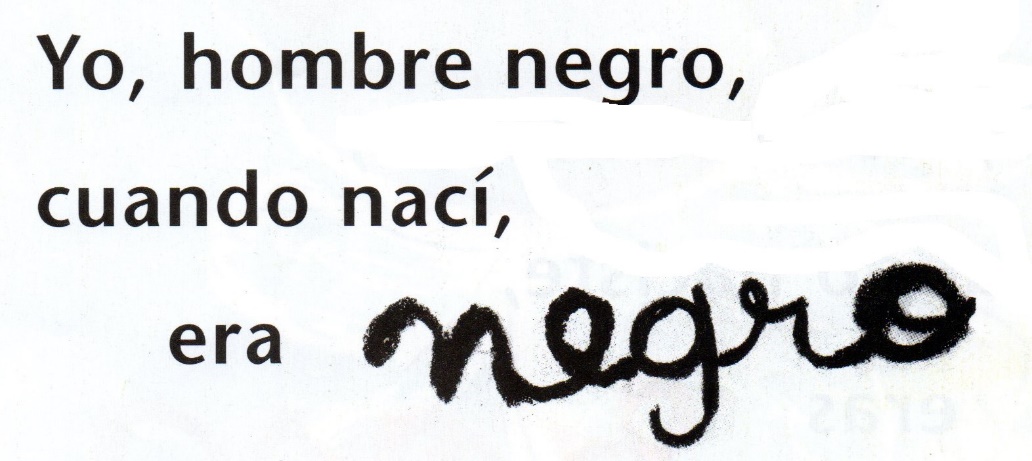 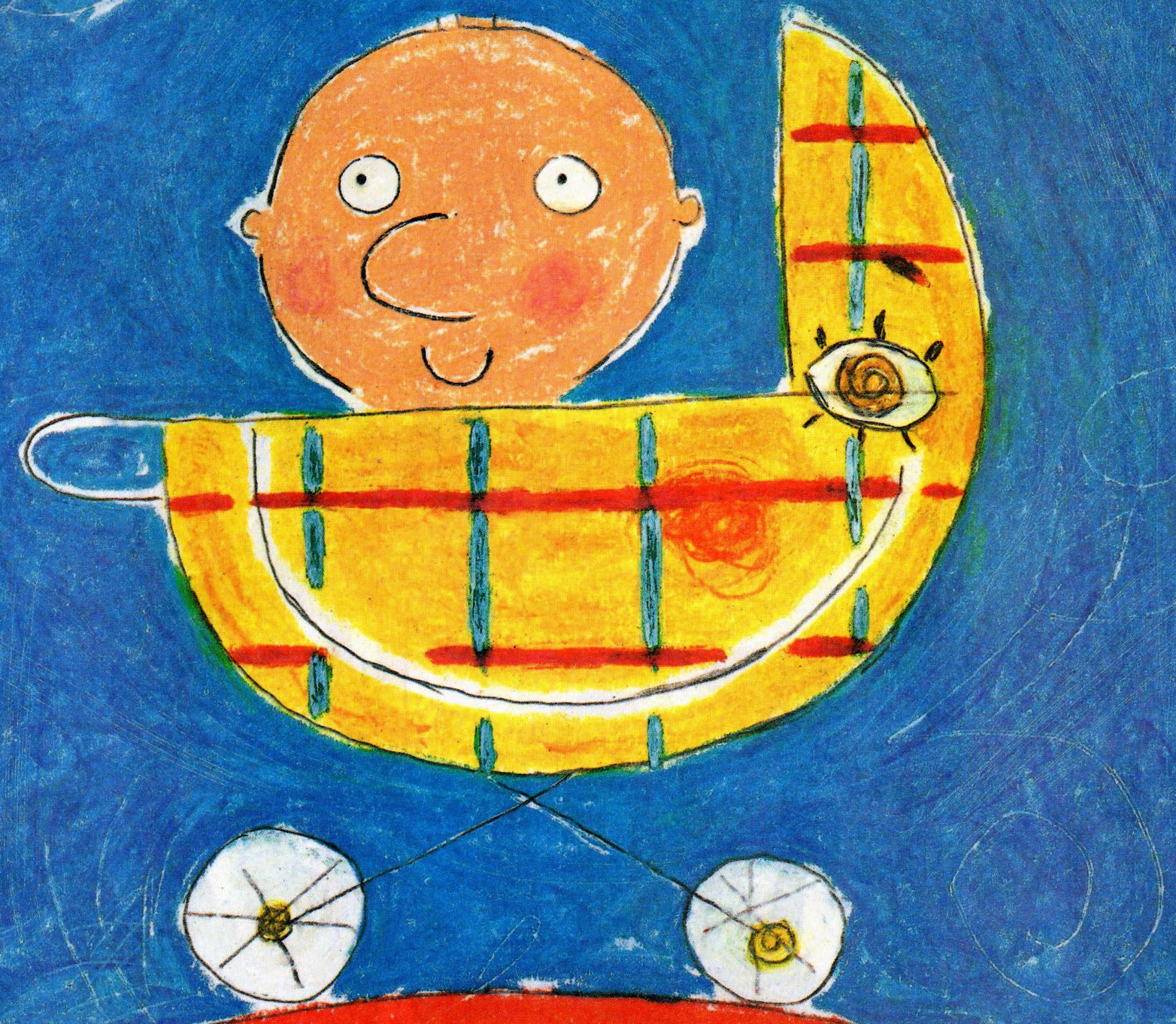 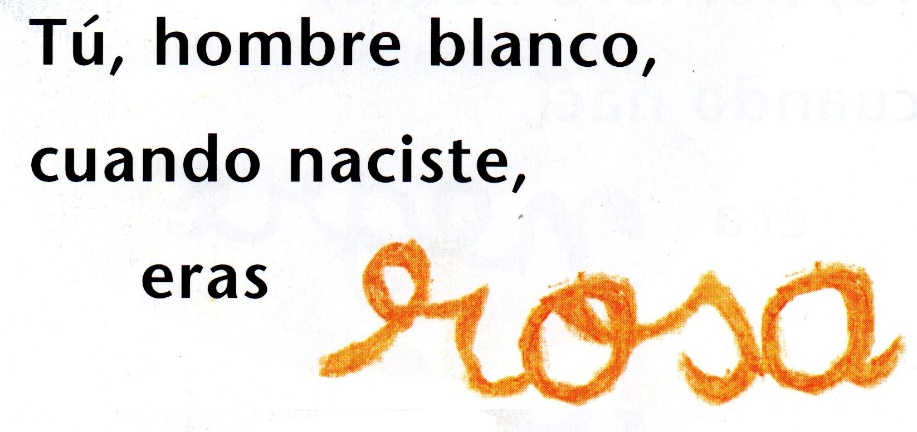 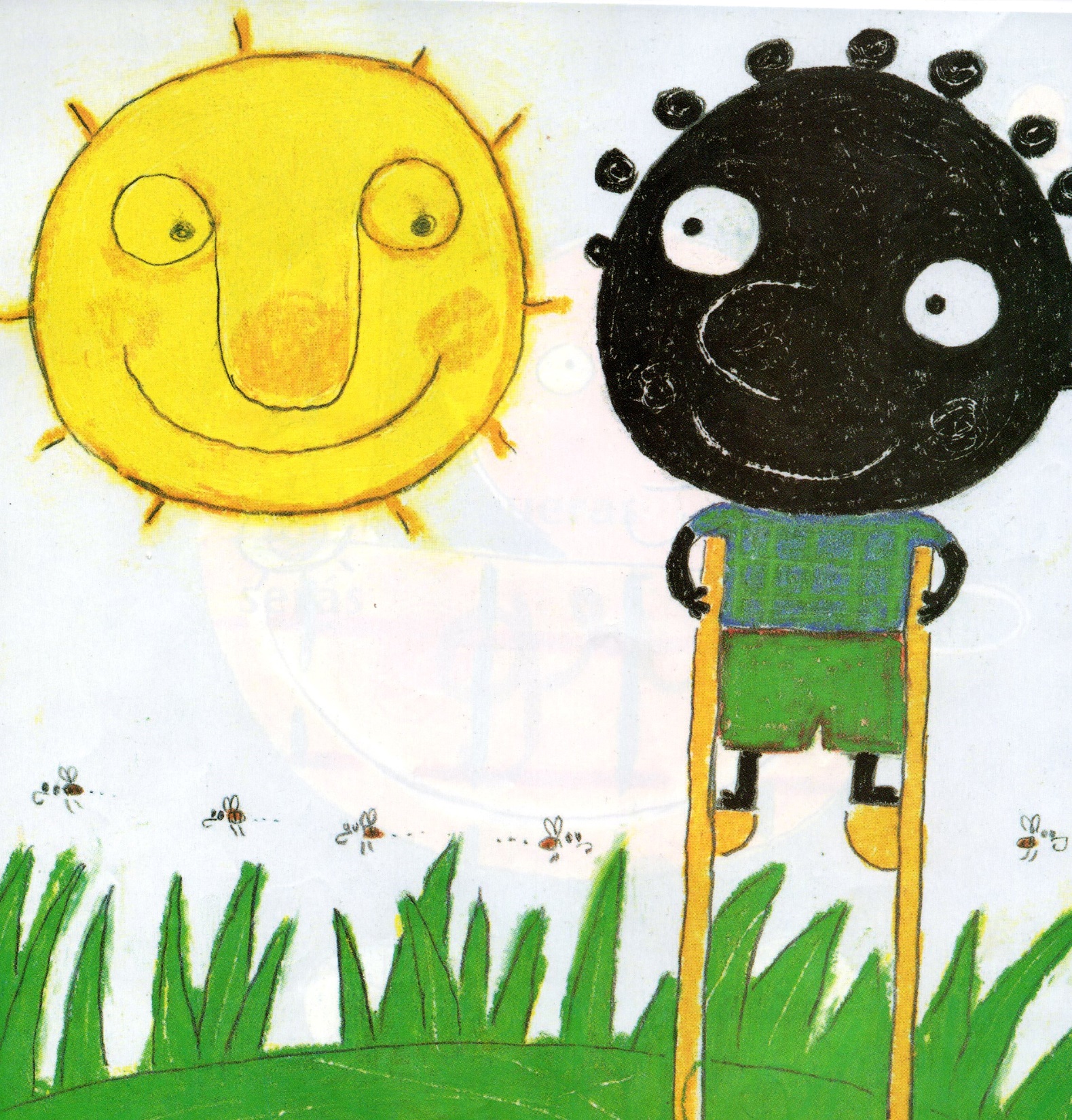 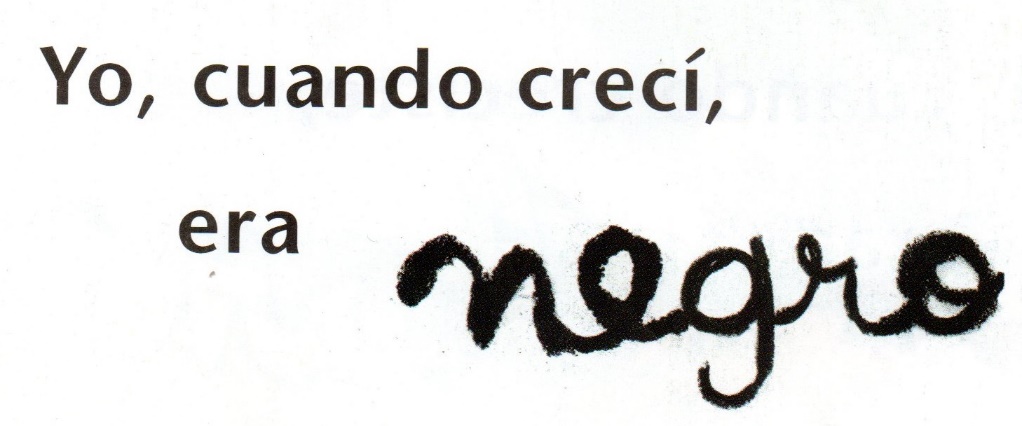 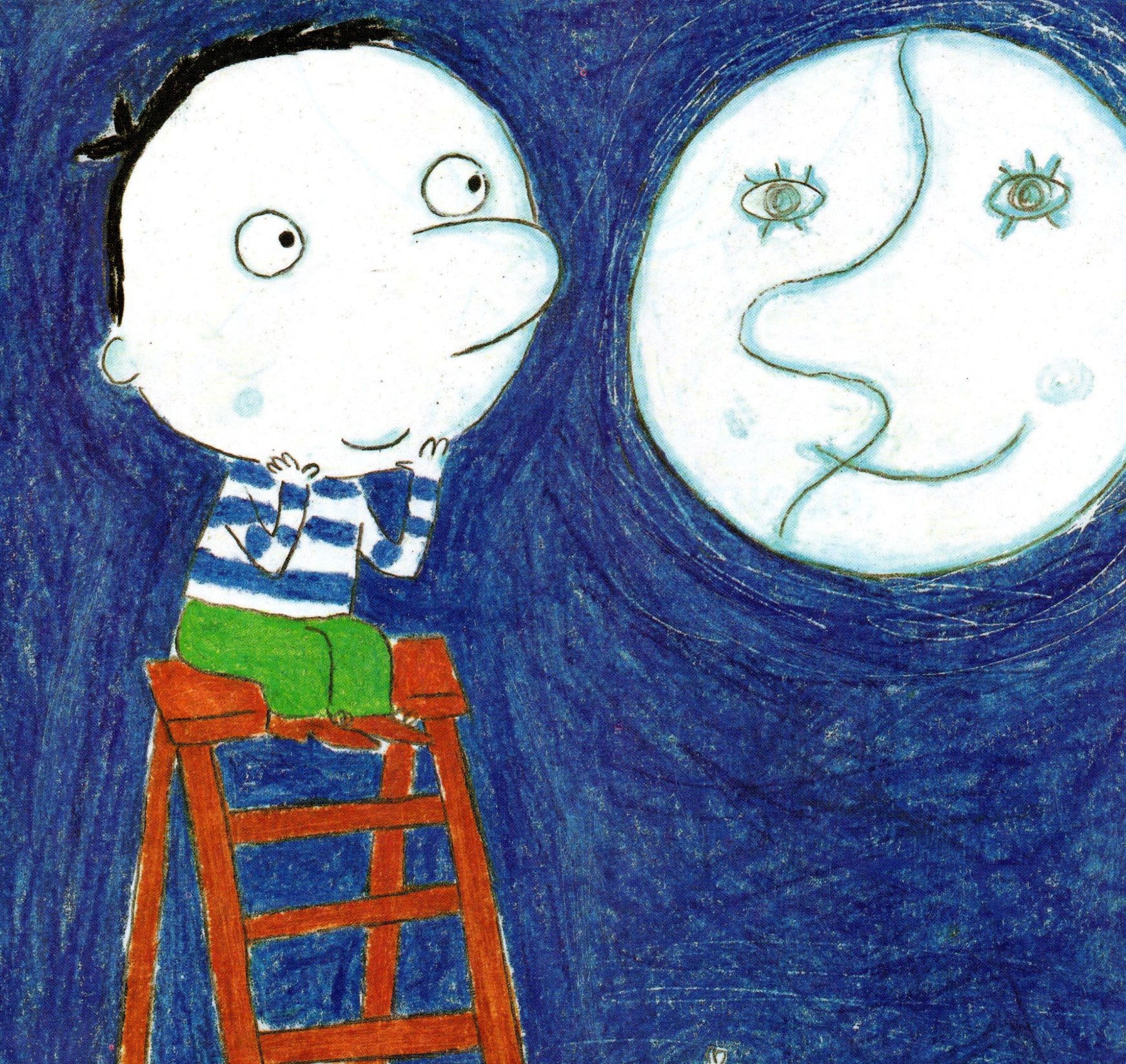 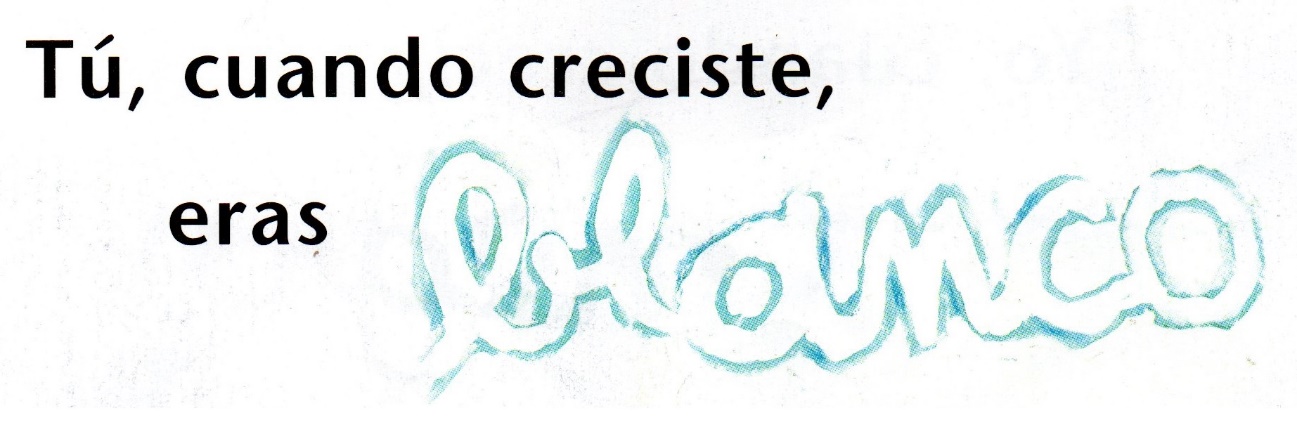 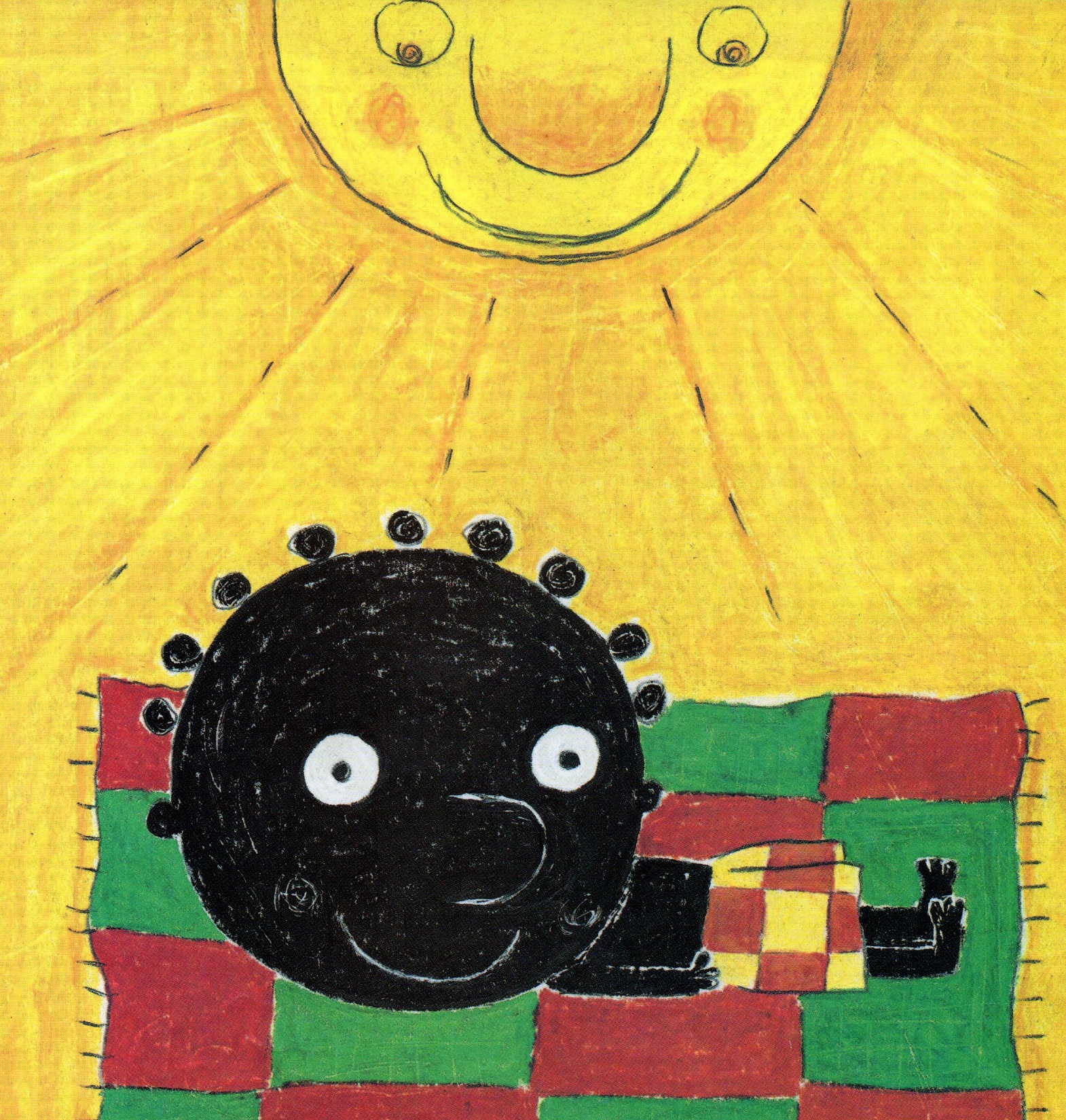 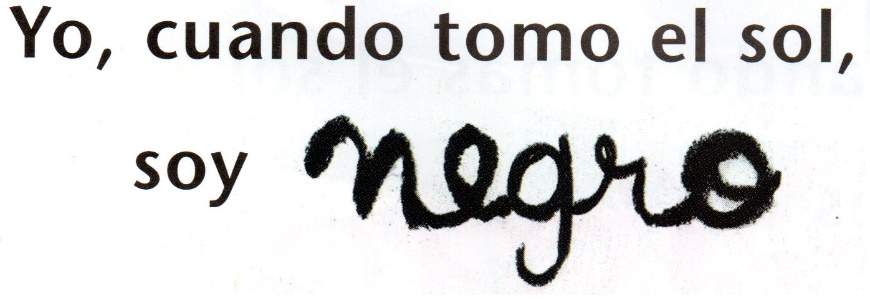 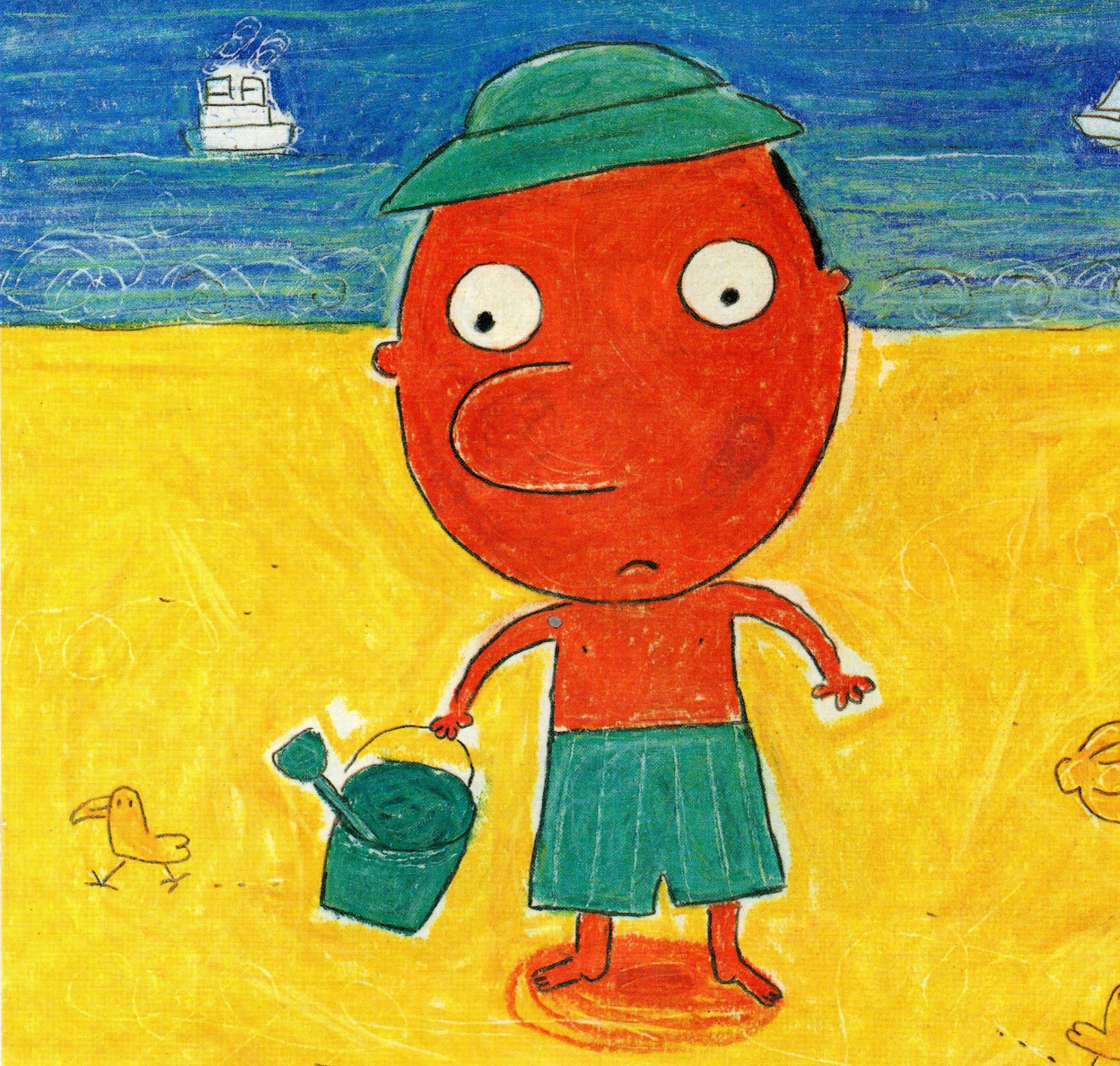 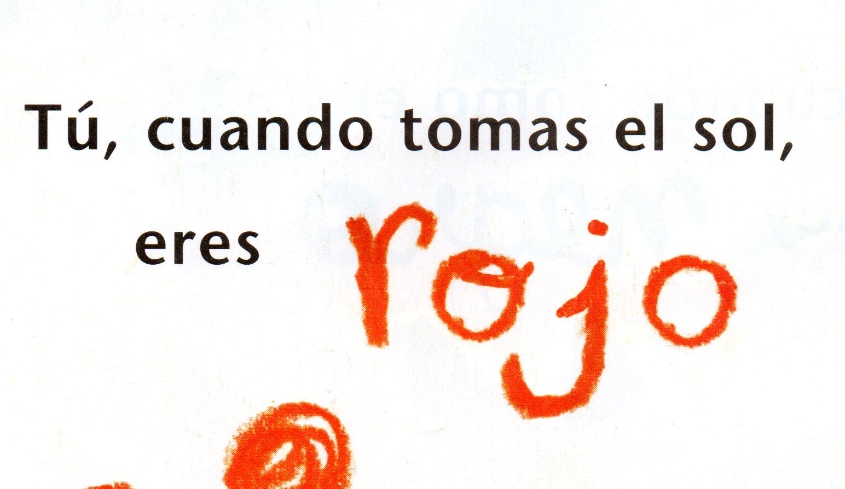 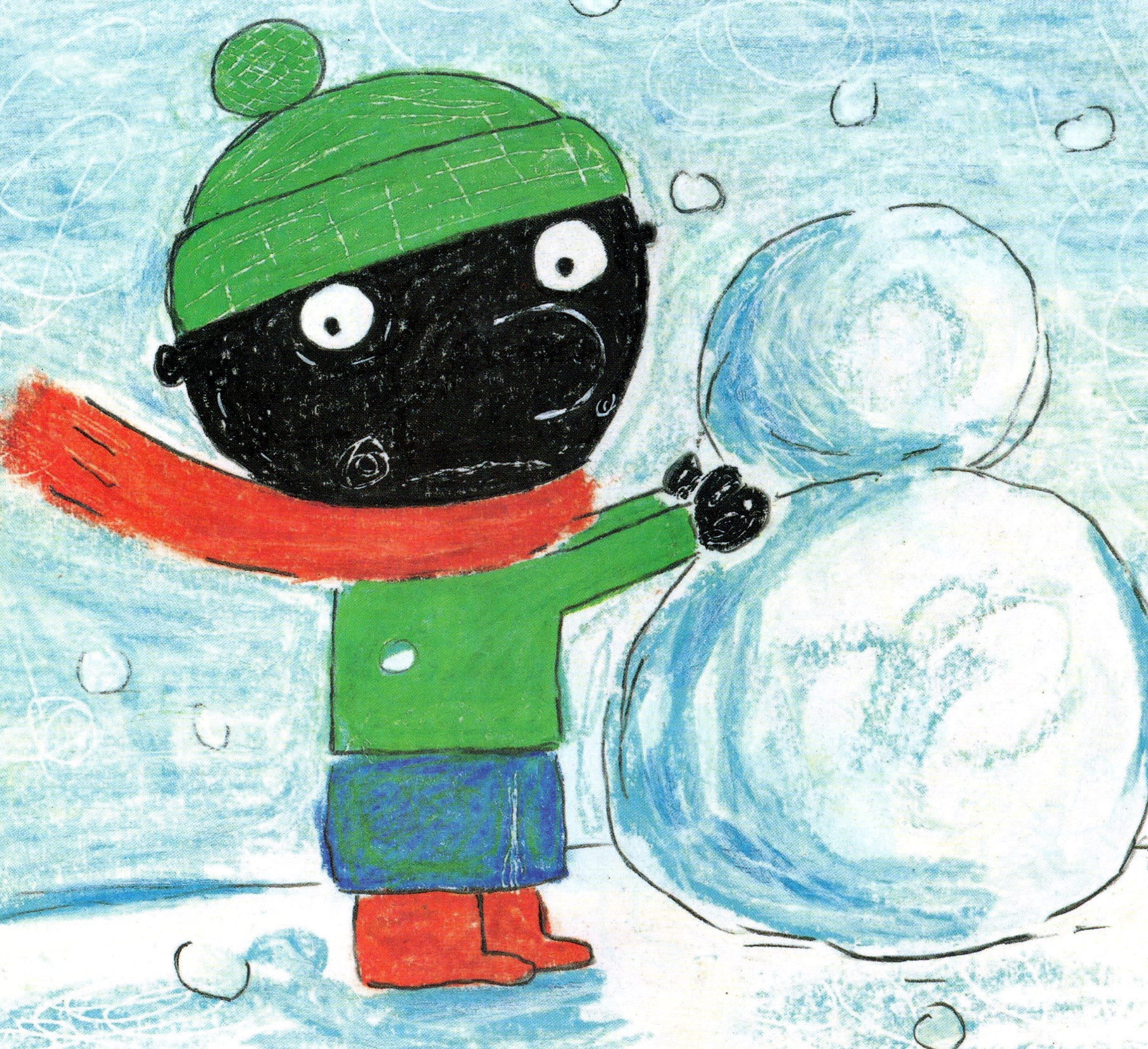 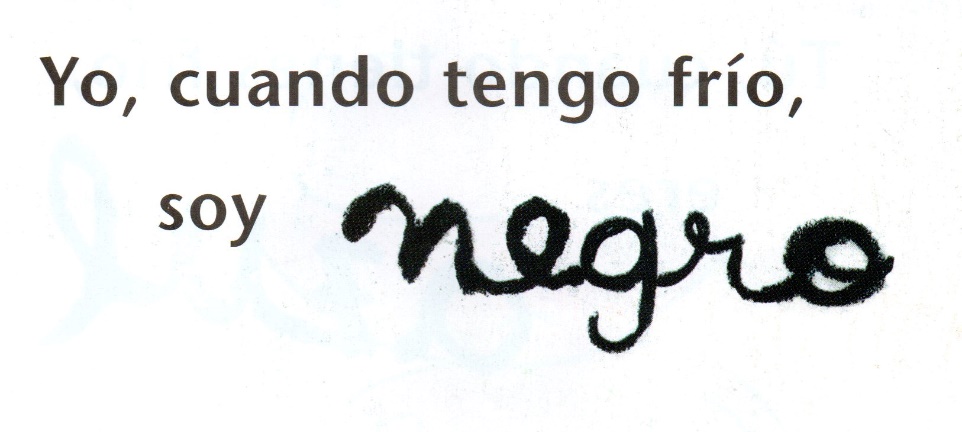 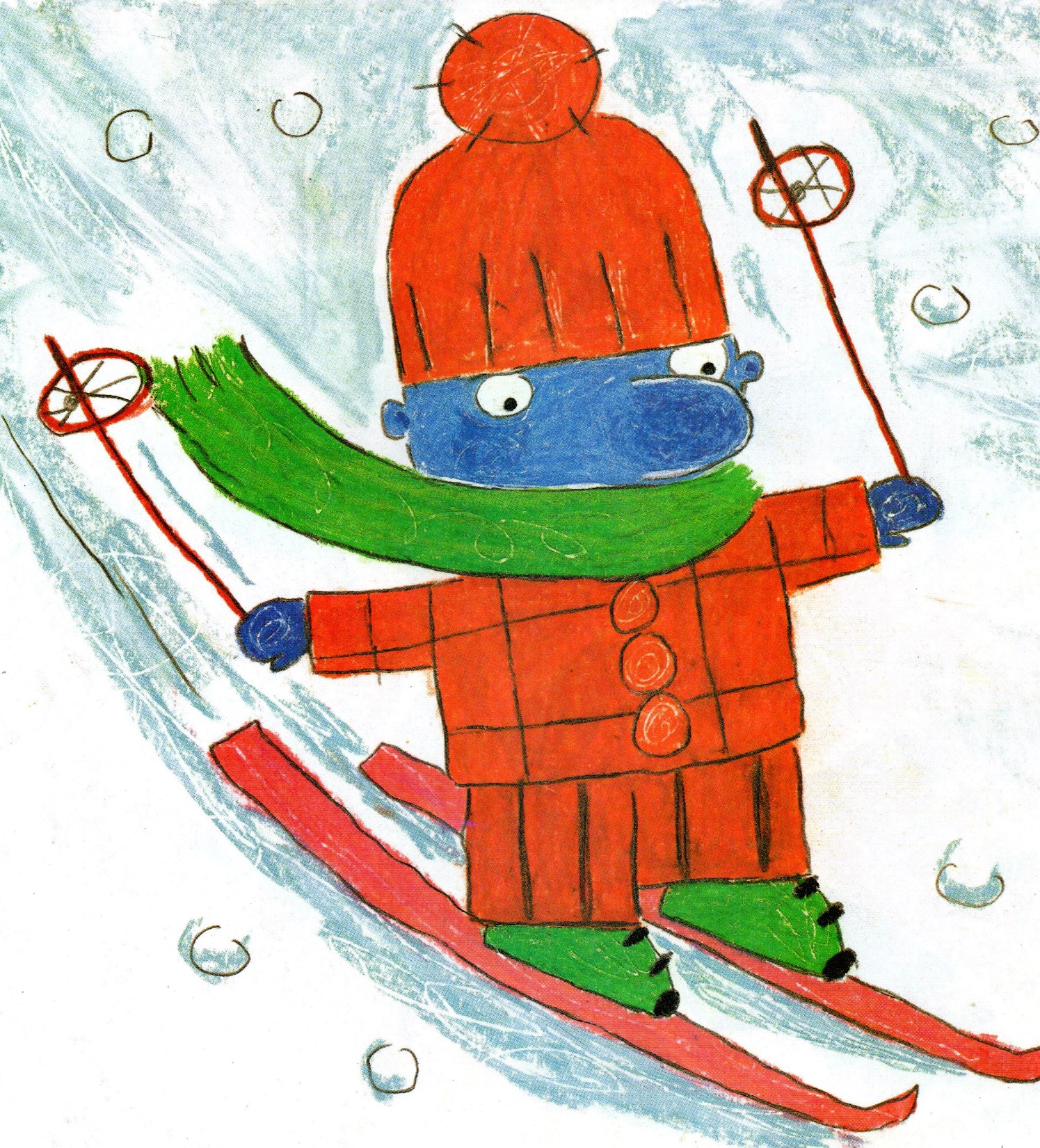 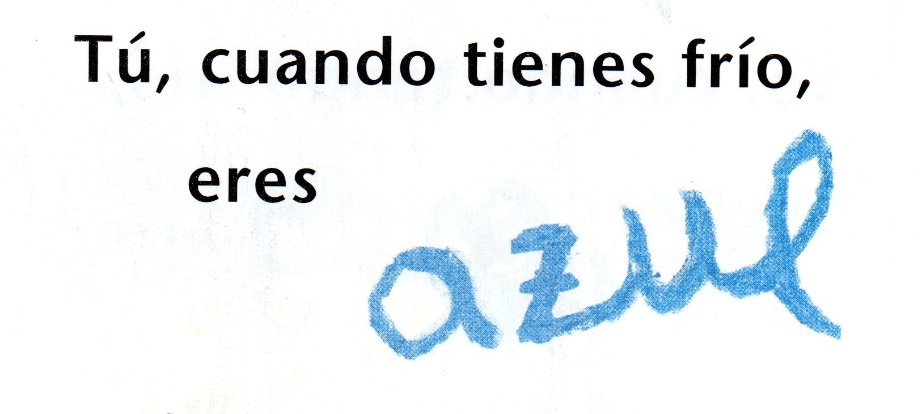 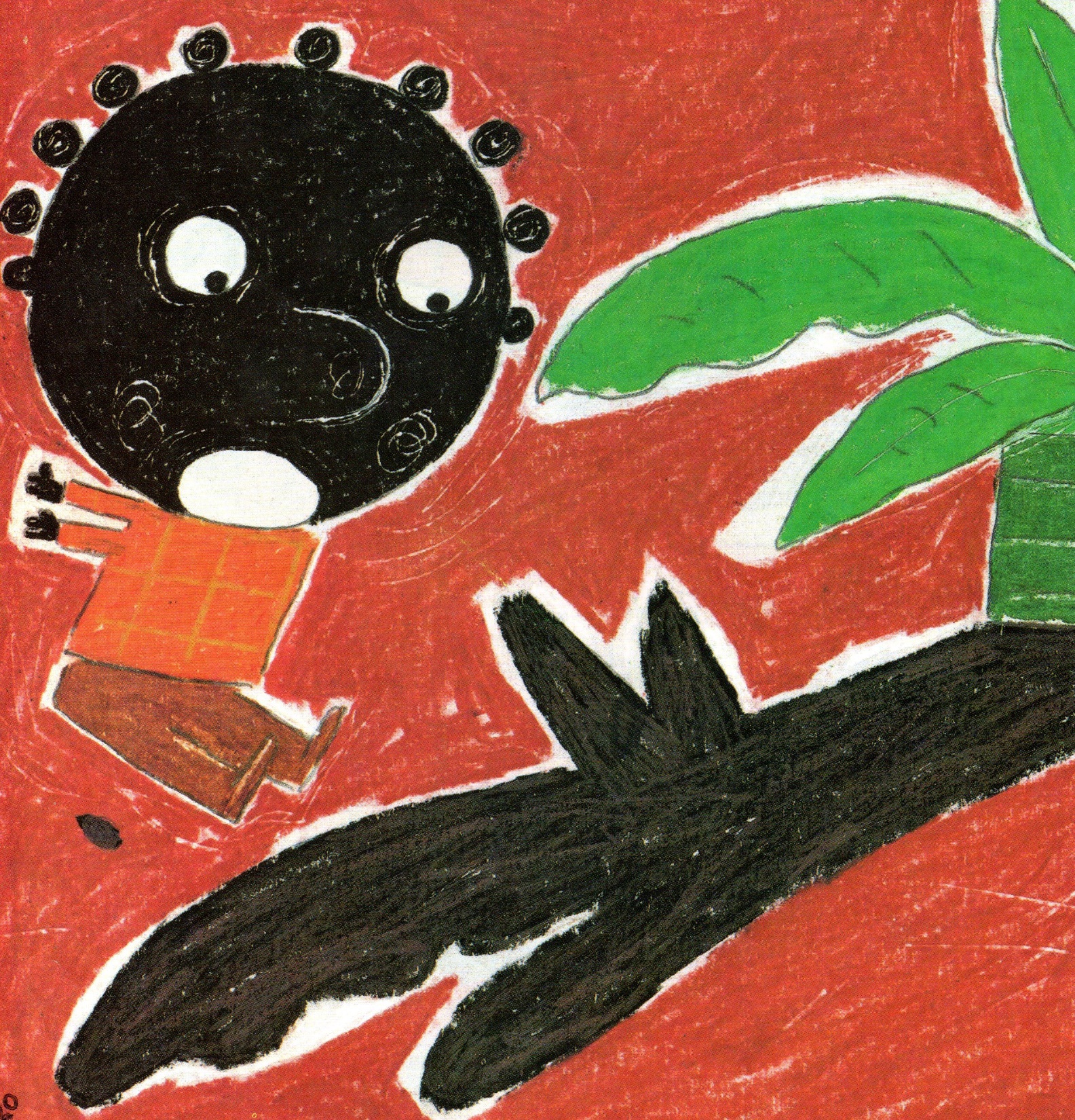 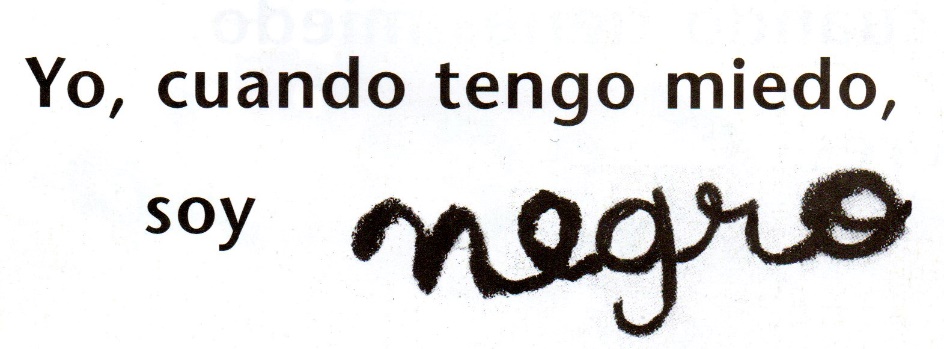 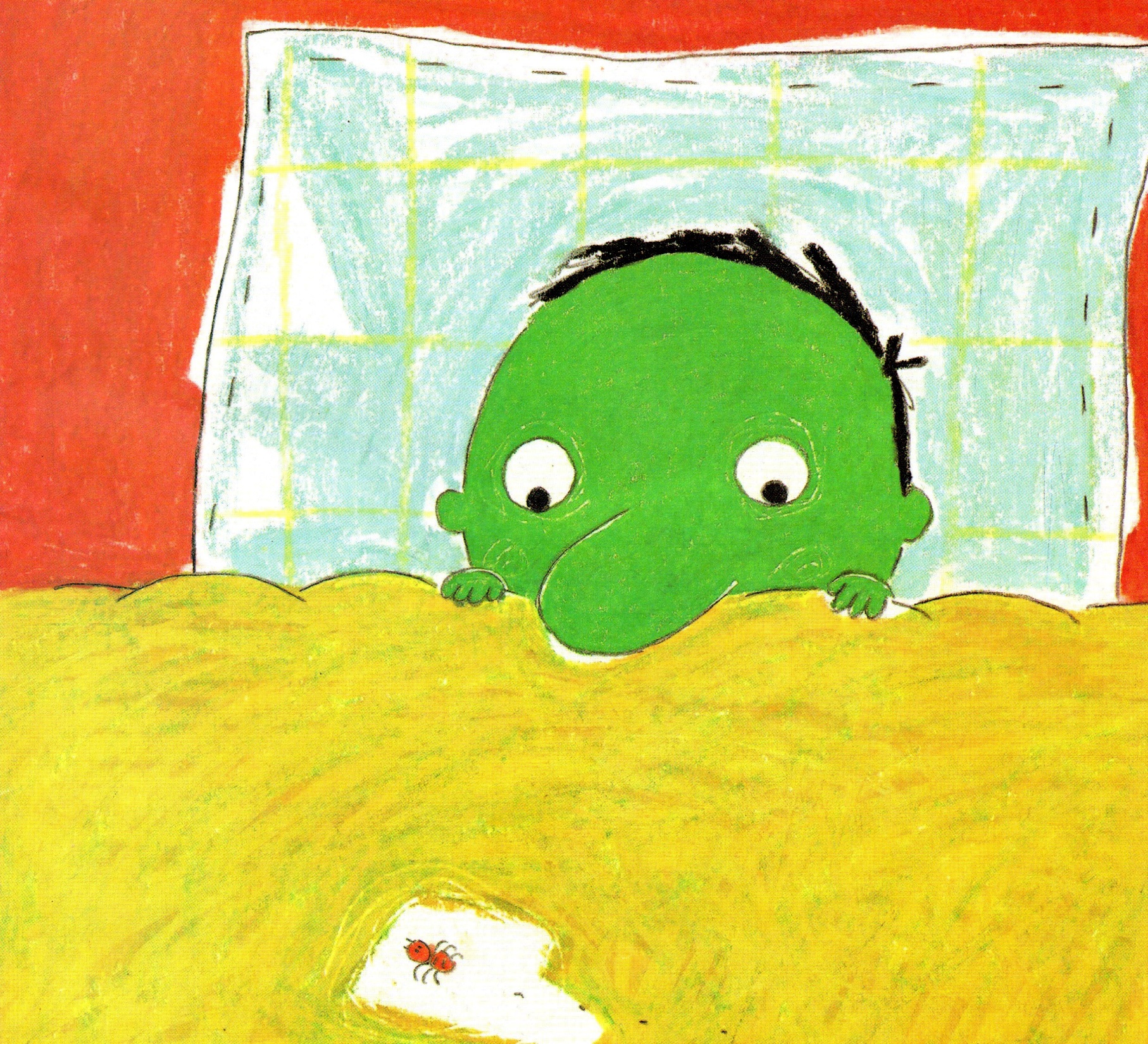 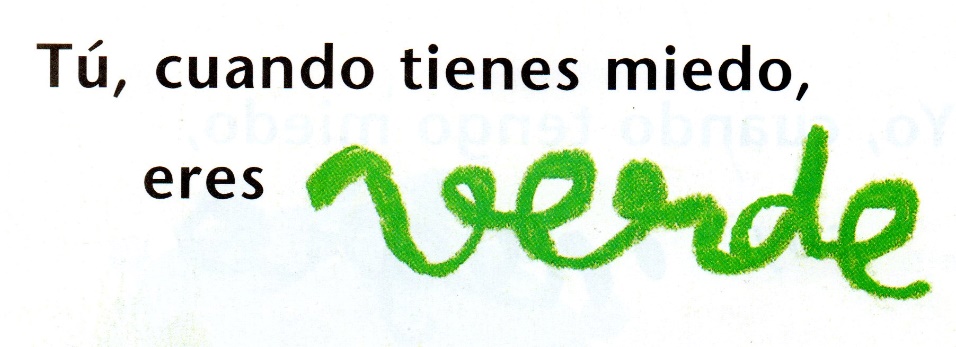 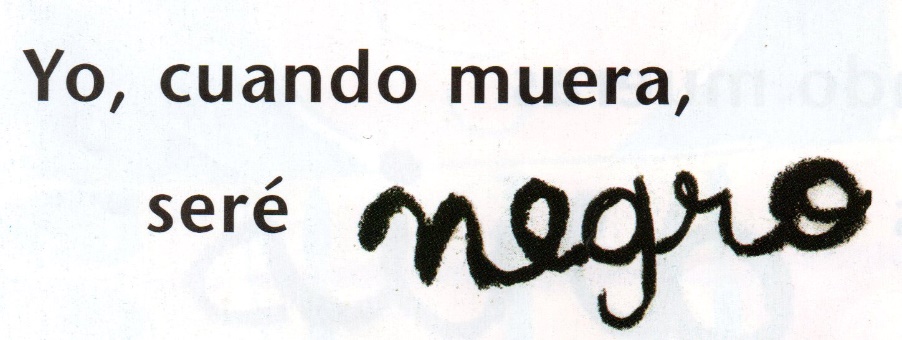 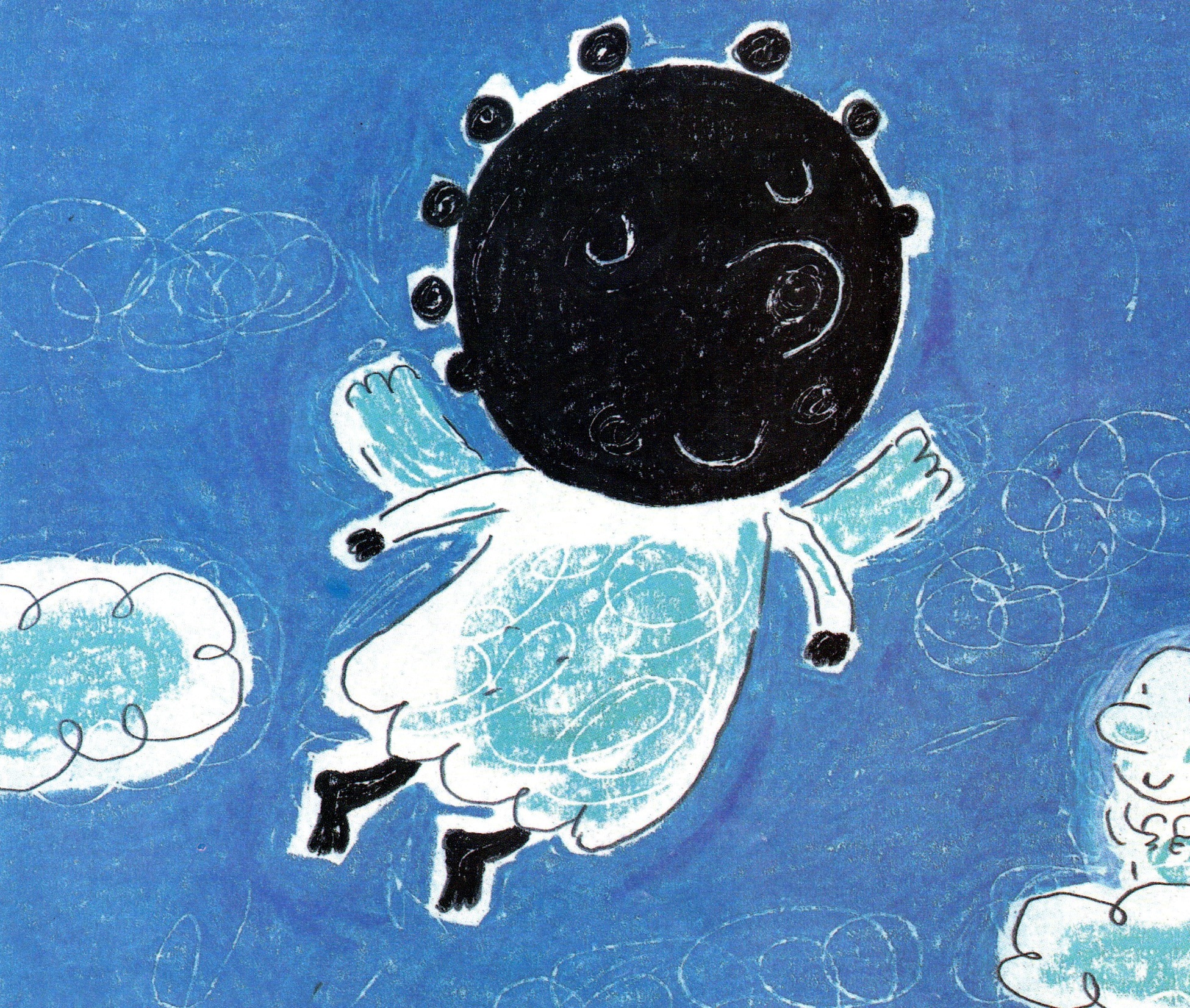 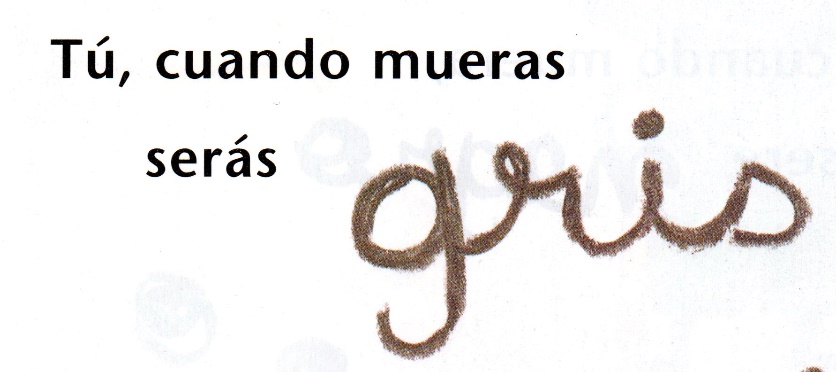 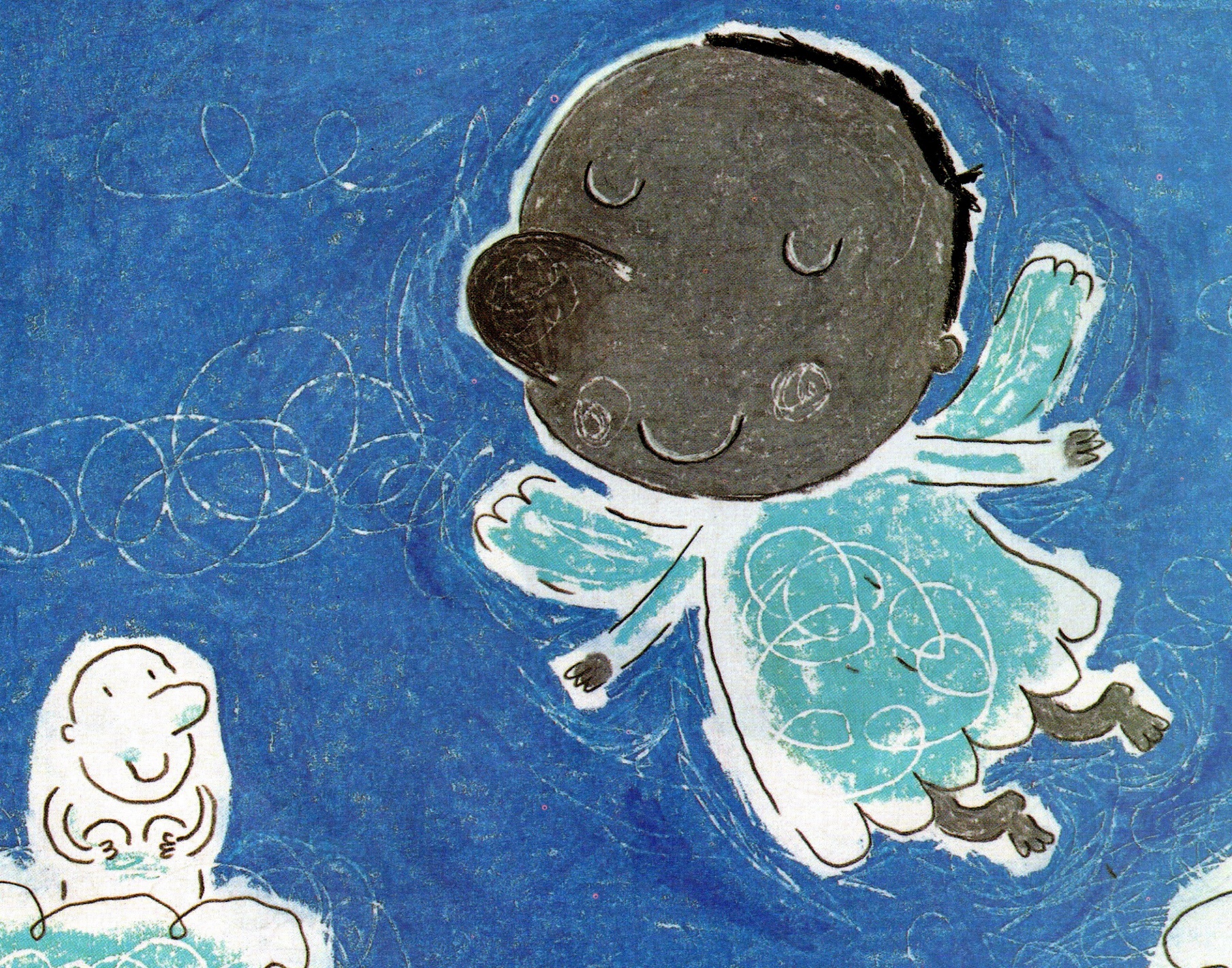 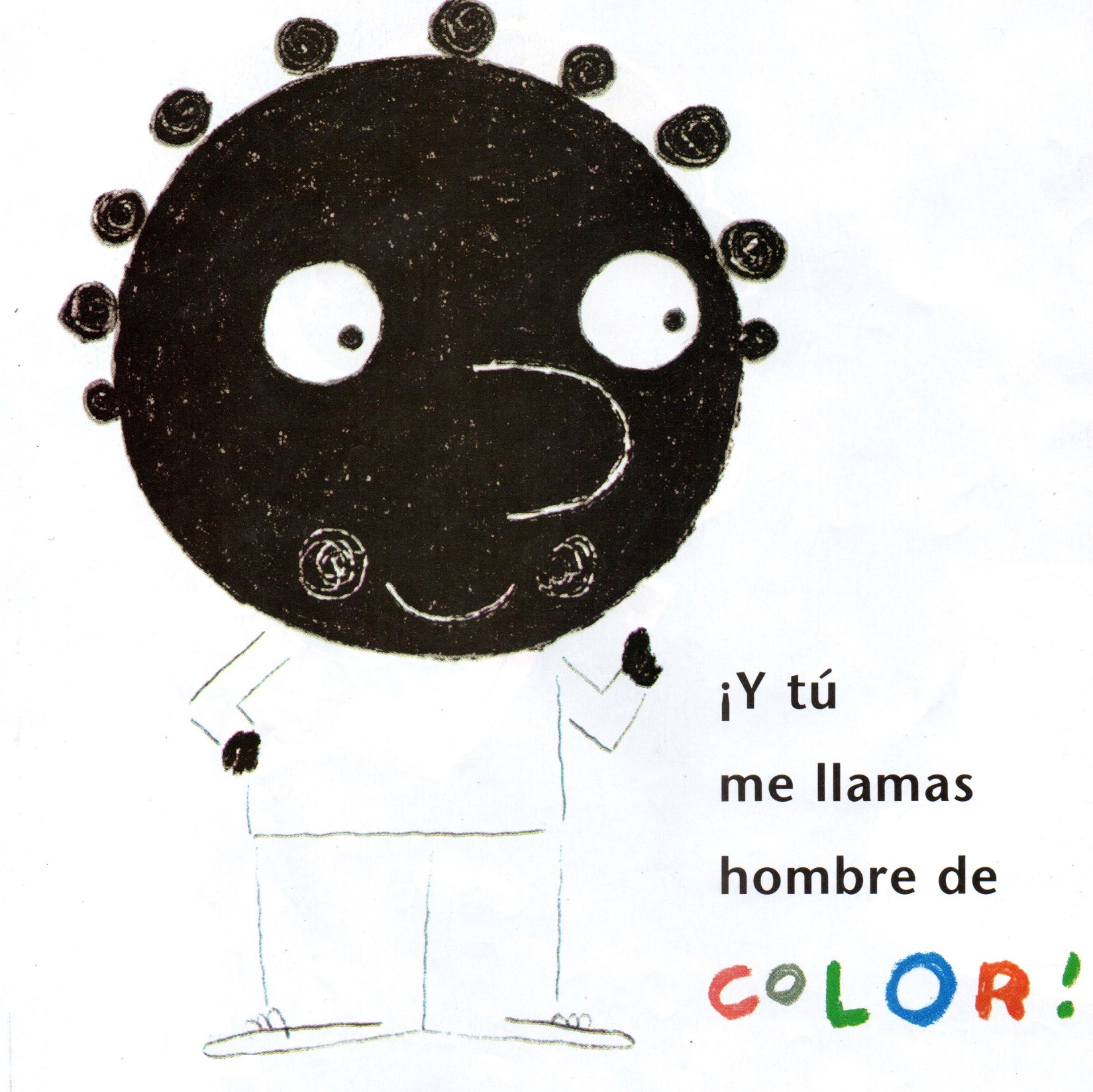 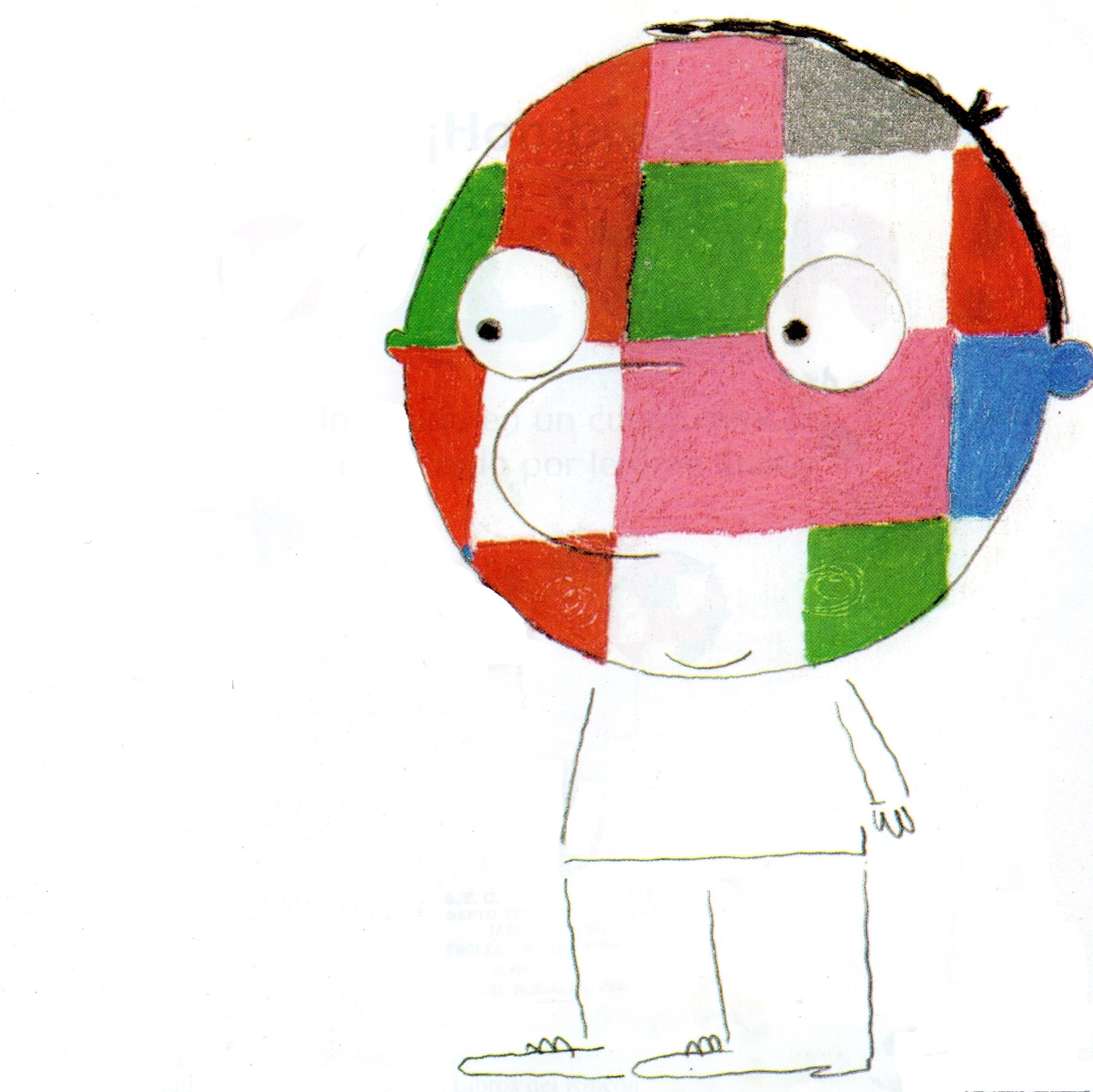 FIN
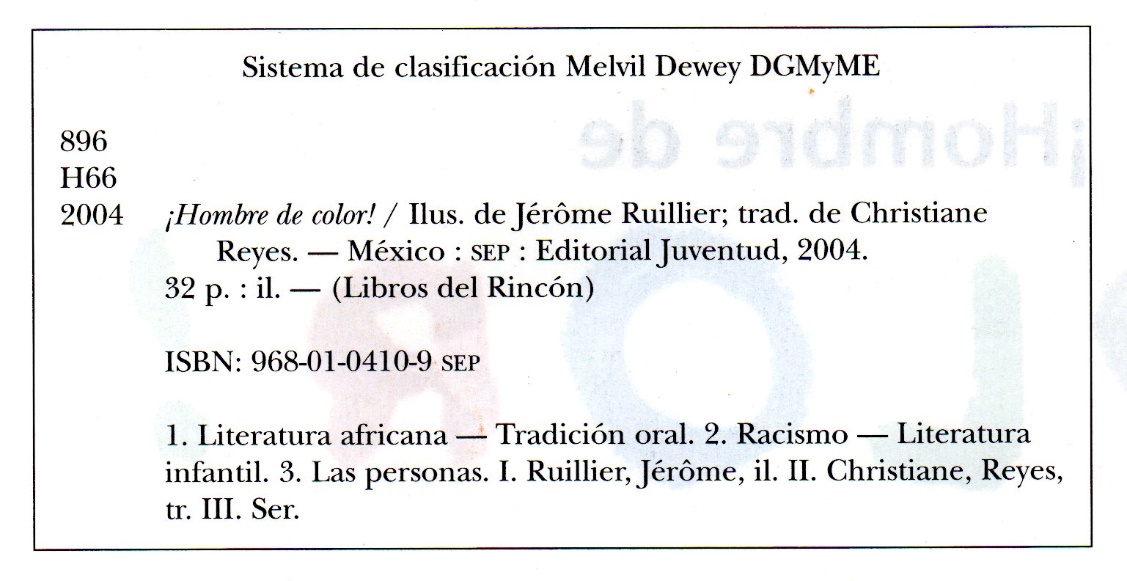 CORTESIA DE:
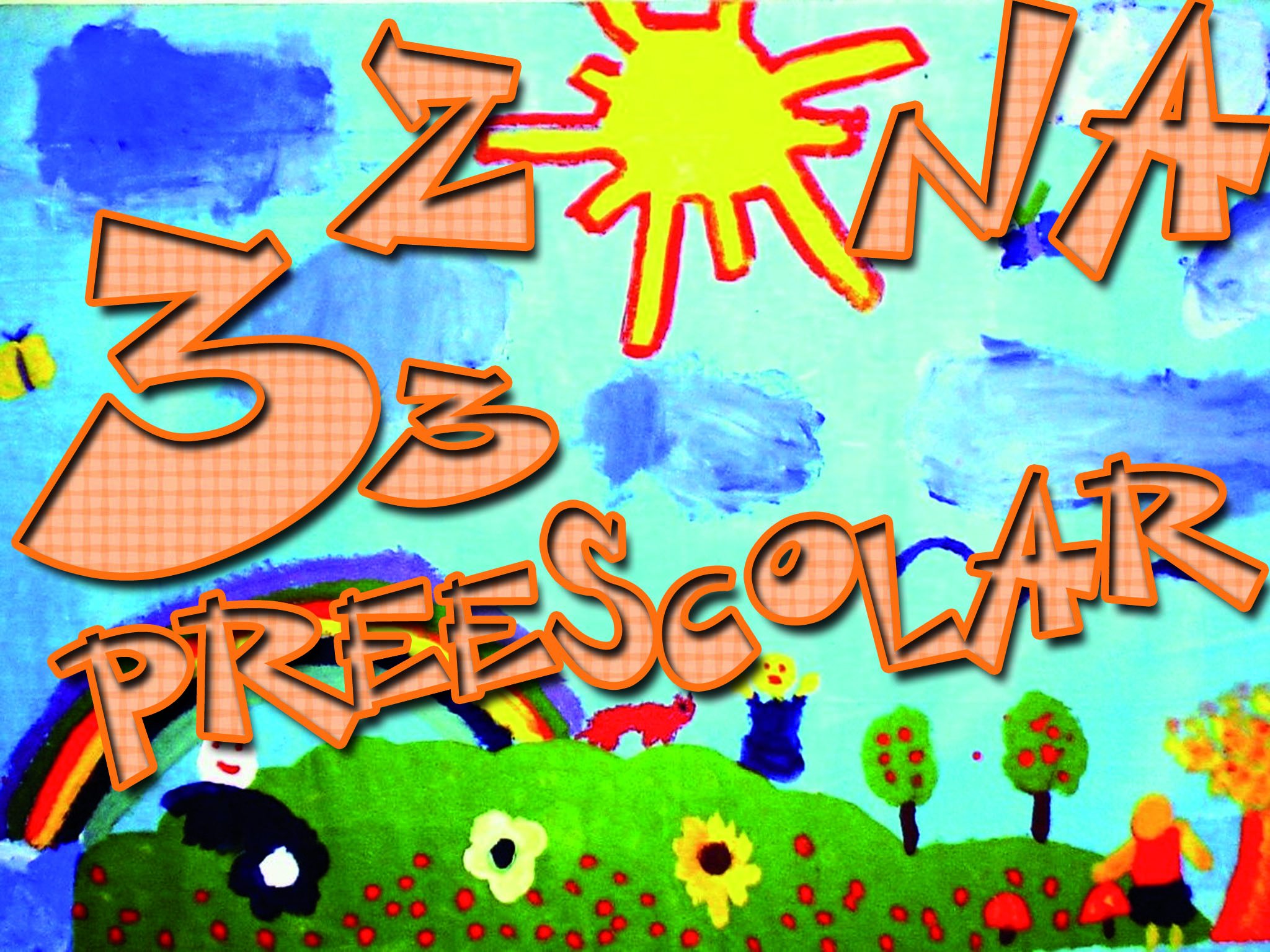